Урок.
Утро. У окон парты. 
У парт Никита. Нина, Ира, Инна, Инга и Гарик. Тут урок.
Утро!
Утро.
Утро?
Урок!
Урок.
Урок?
Тут урок!
Тут урок.
Тут урок?
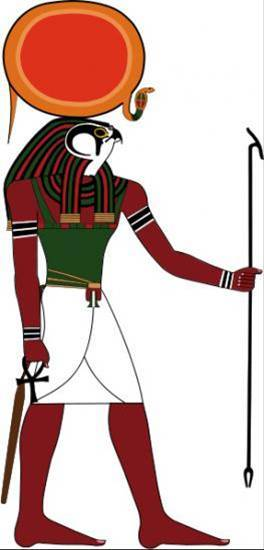 Ра
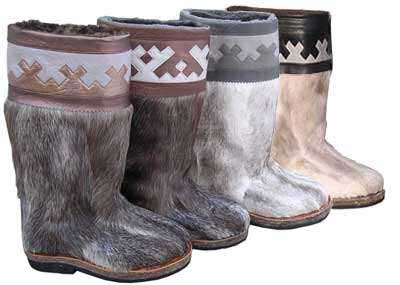 унты
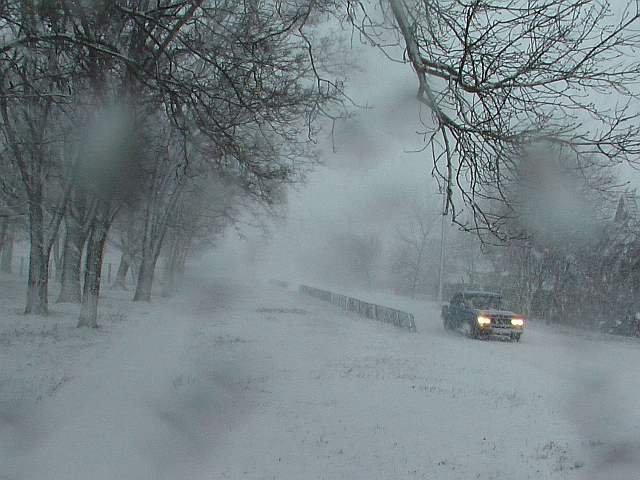 пурга
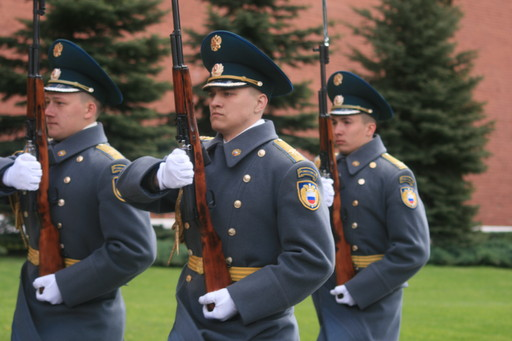 караул
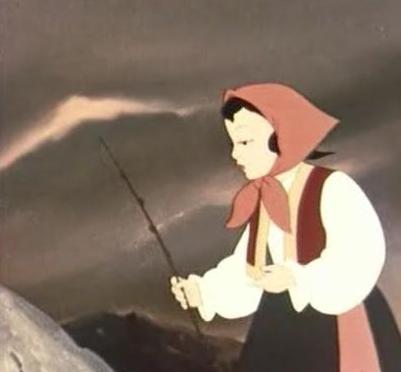 прутик
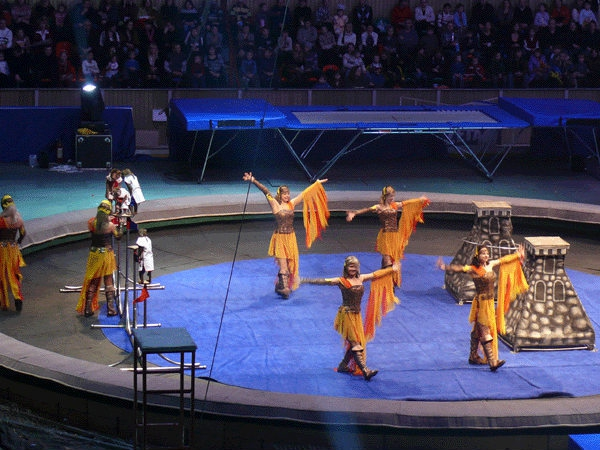 труппа
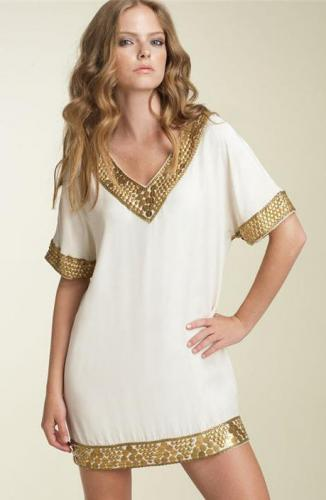 туника
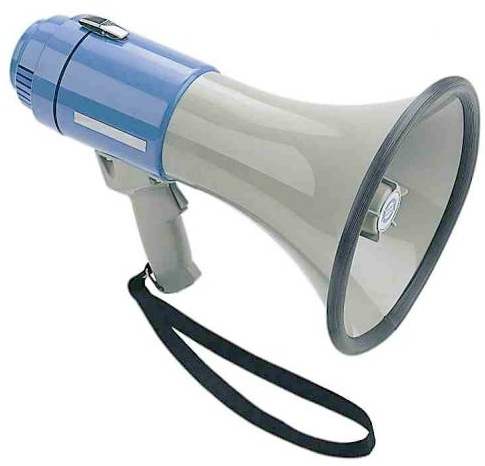 рупор
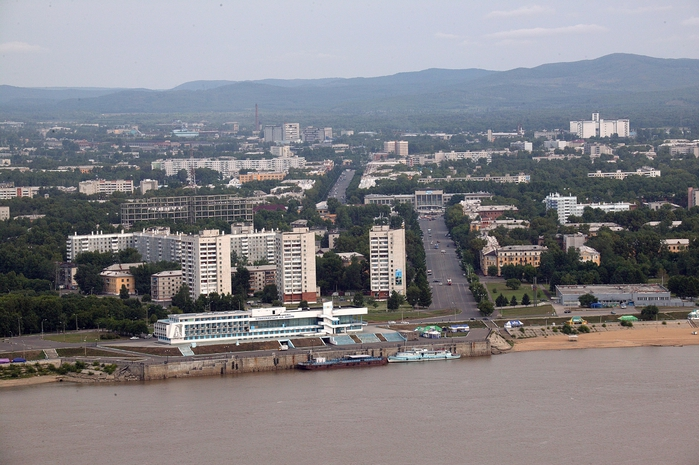 окраина